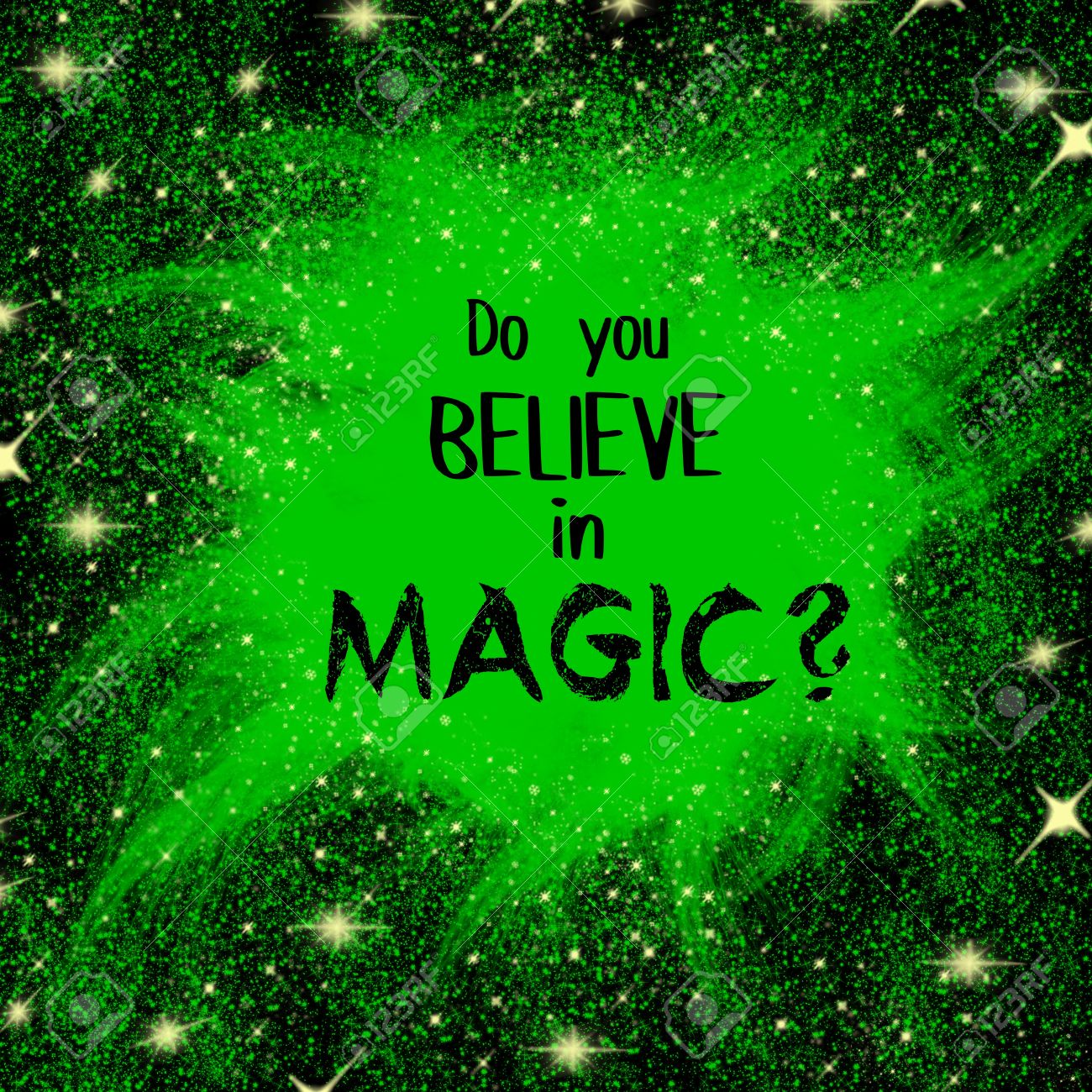 [Speaker Notes: Open Hyperlink]
Next 3 Lessons we will look at 4 “God exists because….” theories
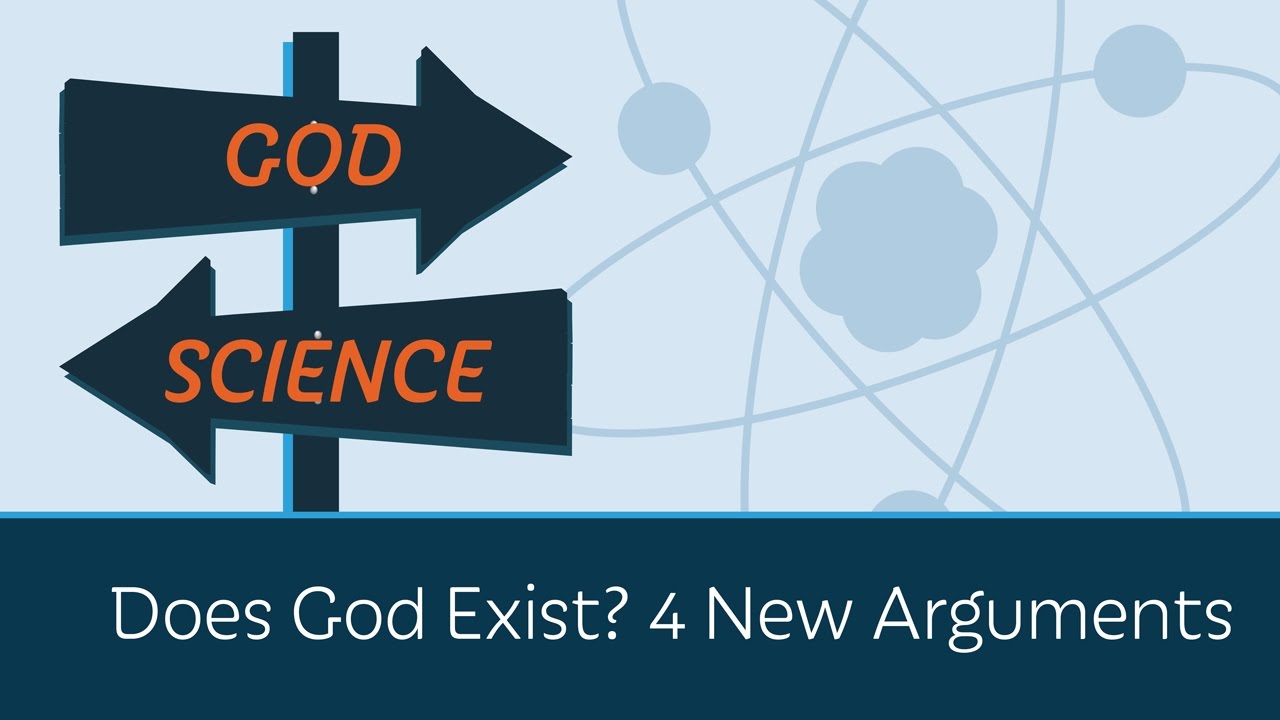 We will then look at what philosophers have to say against these statements
You will create an argument to explain and defend one theory as the most important 
Your assessment will take the form of a debate….
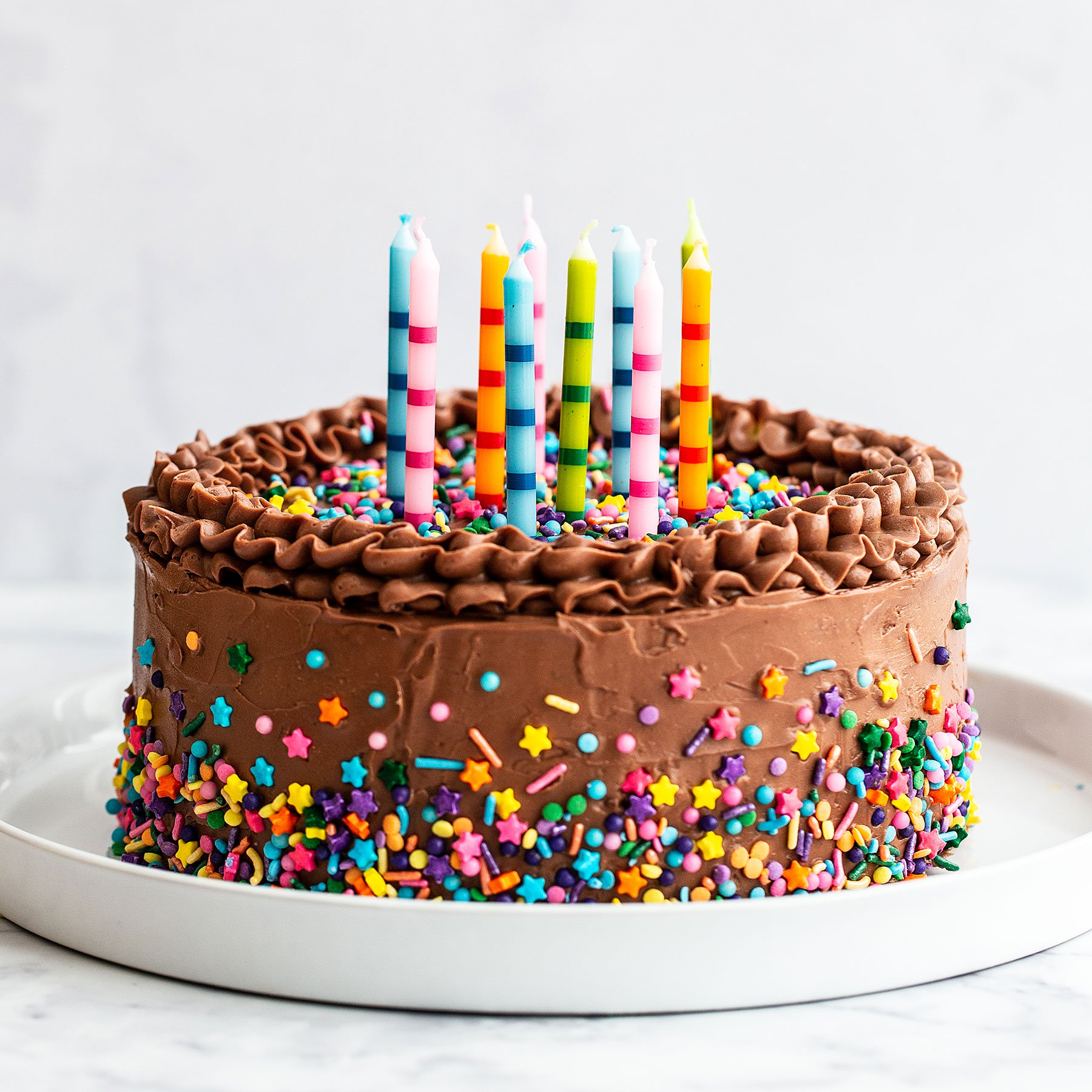 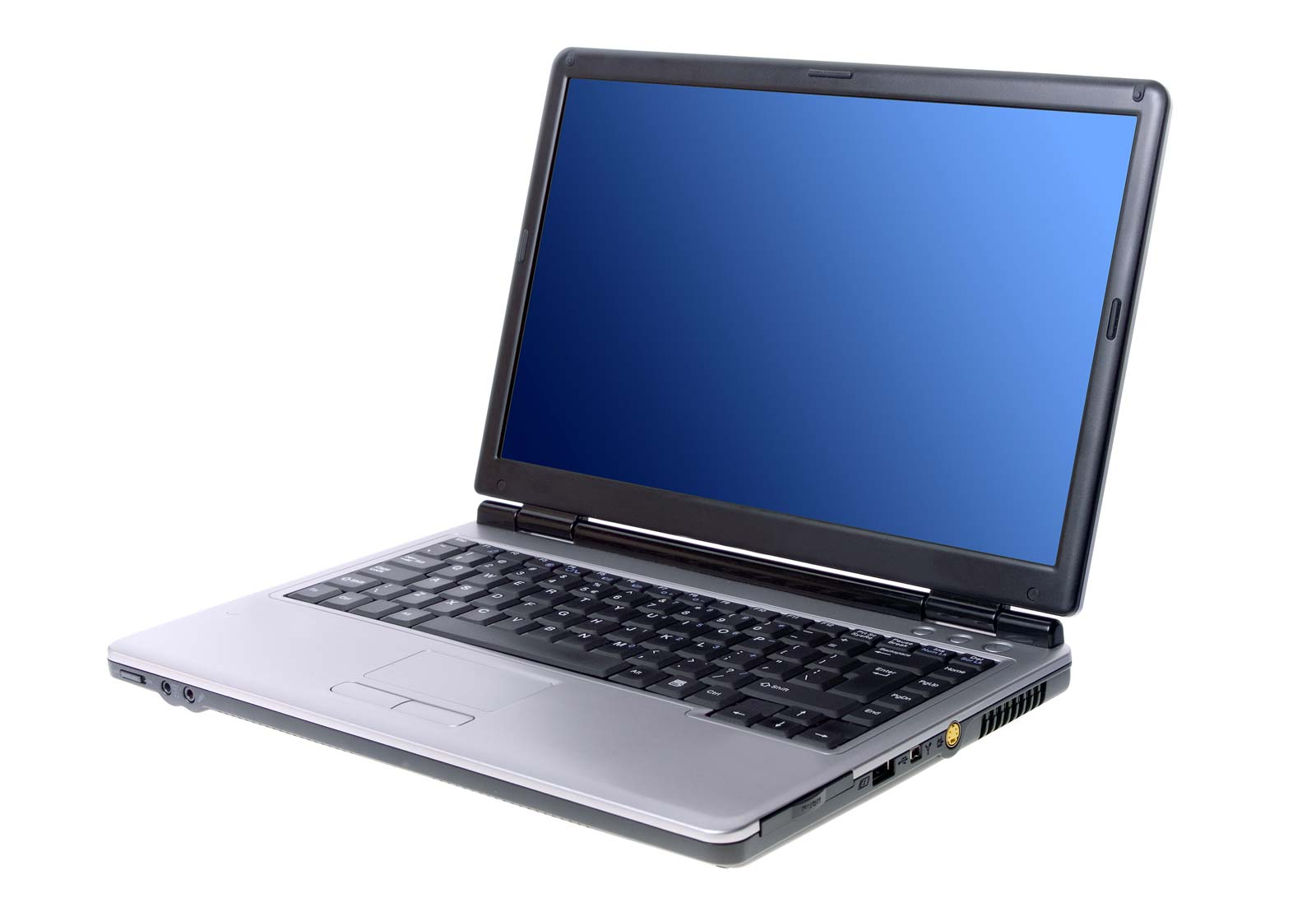 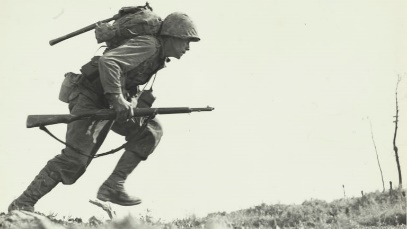 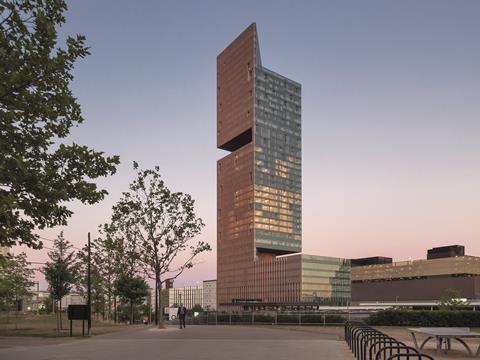 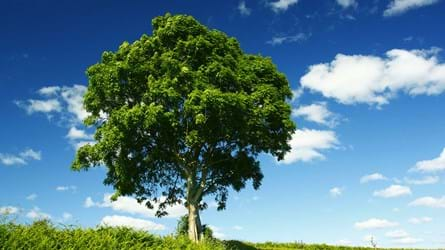 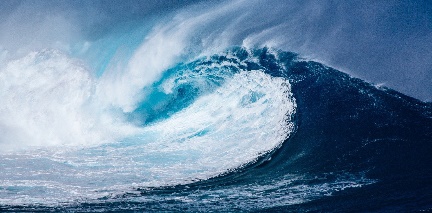 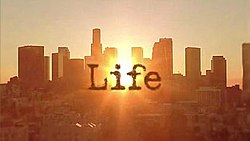 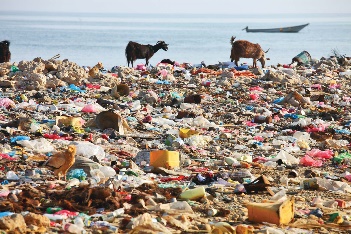 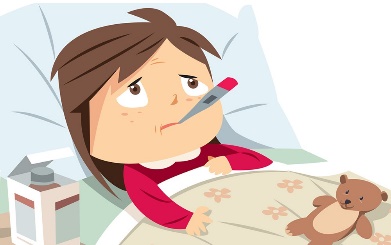 https://www.youtube.com/watch?v=8Are9dDbW24&safe=active
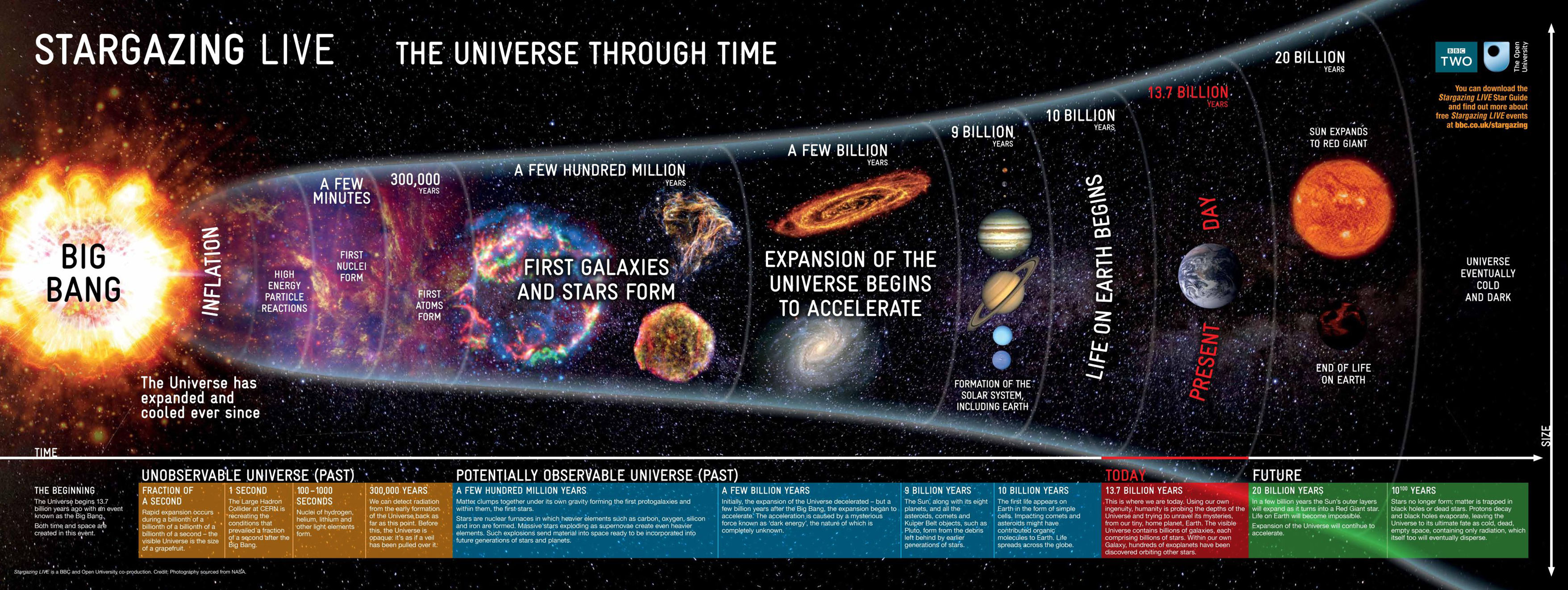 What do you think to this statement?
“God exists, because if He didn’t, there would be no universe at all. How do you get something from nothing?”
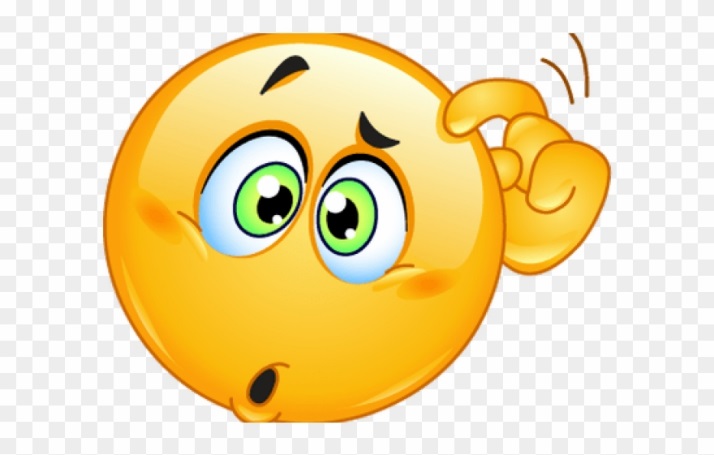 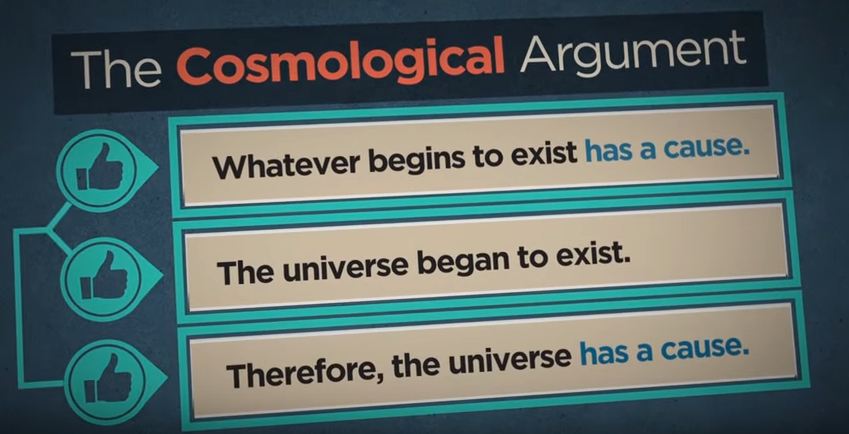 Task – Fill in Gaps activity for why God doesn’t need to exist to explain the universe!
https://www.youtube.com/watch?v=6CulBuMCLg0&safe=active
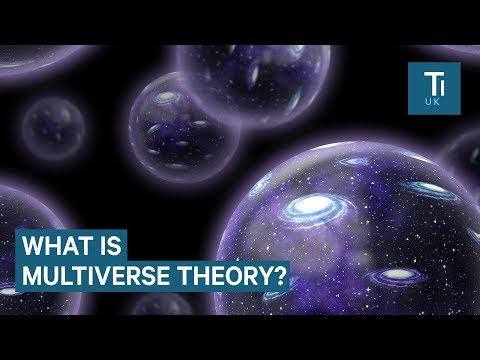 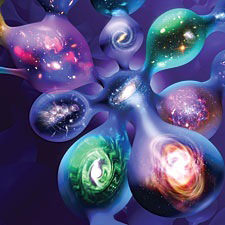 Task – Fill in Gaps activity for why God doesn’t need to exist to explain the universe!
Eternal Universe https://www.youtube.com/watch?v=q3MWRvLndzs&feature=youtu.be
[Speaker Notes: Then fill in the gap activity worksheet]
Write your overall opinion on your final handout?
“God exists, because if He didn’t, there would be no universe at all. How do you get something from nothing?”
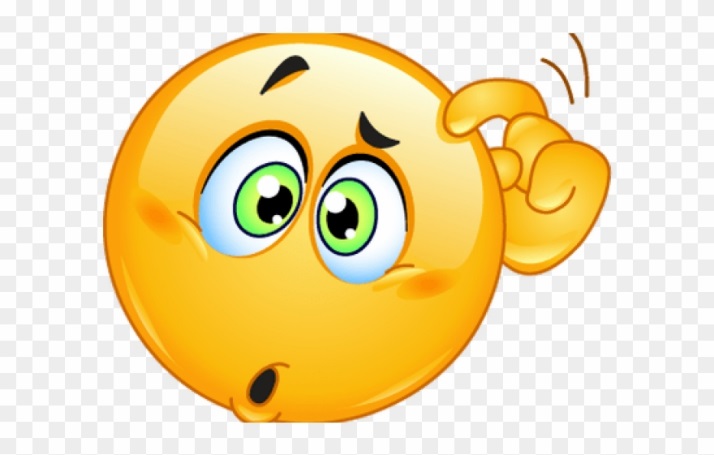 Scholars you might want to use for debates!